Имена прилагательные                     в загадках
Работу выполнили:
                                               учащиеся 3 класса 
                                               МКОУ-Тыгишской СОШ, ГО Богданович
                                               Руководитель:
                                               Мурзина Елена Владимировна


                                  2013-2014 уч.г.
Загадка – один из древнейших жанров устного народного творчества. Слово загадка произошло от слова «гадати», что в переводе со старославянского языка означает «думать, размышлять».
        В загадках часто используются имена прилагательные. По признакам загаданного предмета можно отгадать сам предмет.
Я зелёный, полосатый, Круглый, чуть продолговатый. А внутри зернистый, красный, Сочный, сладкий и прекрасный. И приятен я на вкус, А зовут меня...
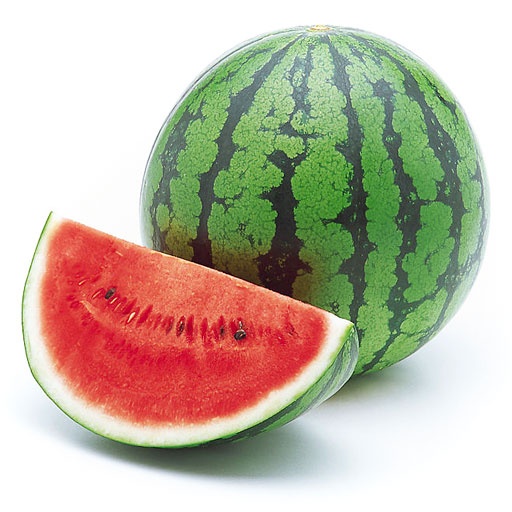 Арбуз
Чёрные птички на каждой страничке.Молчат, ожидают, кто их разгадает.
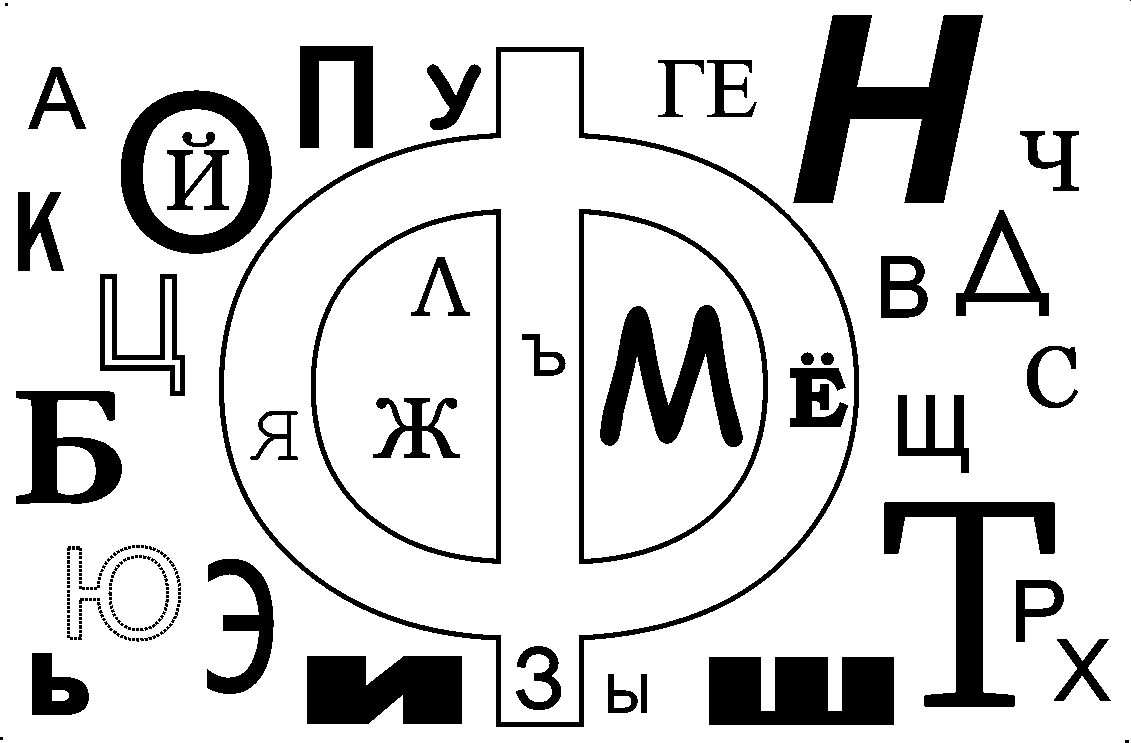 Буквы
Кто осенью холодной Ходит хмурый и голодный ?
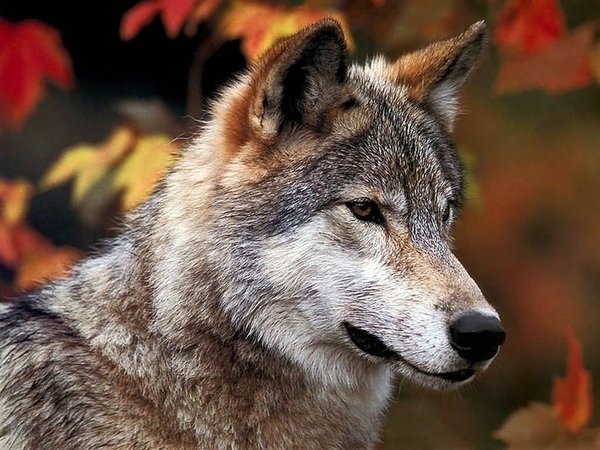 Волк
Как на нашей грядке                                                     Выросли загадки -Сочные да крупныеВот такие круглые.Летом зеленеют,К осени краснеют.
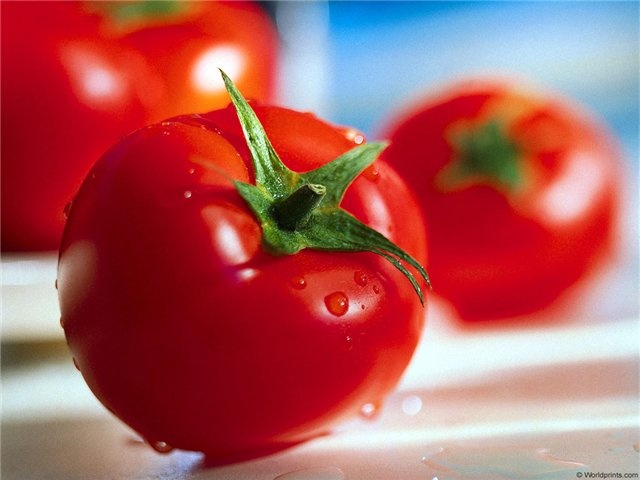 Помидоры
Хозяин лесной , просыпается весной,                                    А зимой, под вьюжный вой,Спит в избушке снеговой.
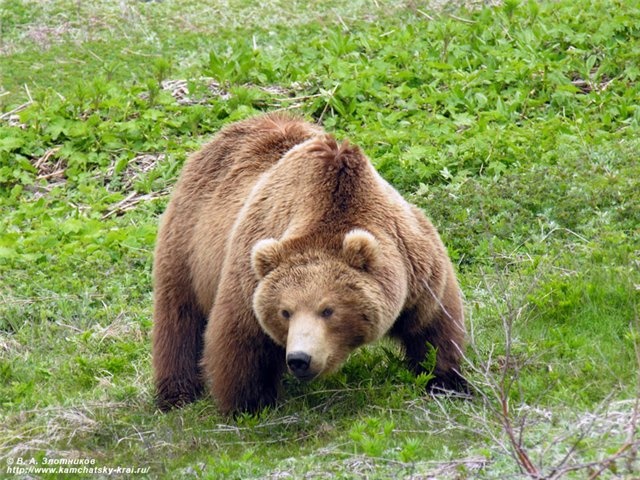 Медведь
Маленький, беленький,По лесочку прыг-прыг,По снежочку тык-тык.
Заяц
Серенький, ушастенькийВ клетке сидит И на нас глядит.
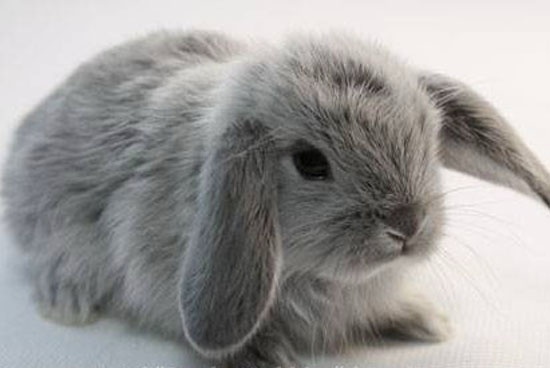 Кролик
Толстая улитка,Чёрная накидка.По небу плывёт,Воду везёт.
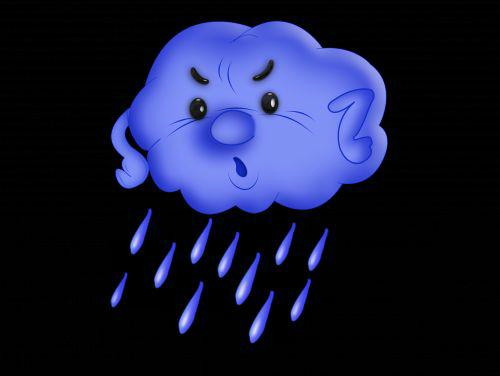 Туча
Был я жёлтым, стал я белым – Поседела голова .Ветер дунул – всё слетело .Одним словом я –  трава.
Одуванчик
На опушке у пеньков  Много тонких стебельков .Каждый тонкий стебелёкДержит  алый  огонёк .Разгибаем  стебельки- Собираем огоньки.
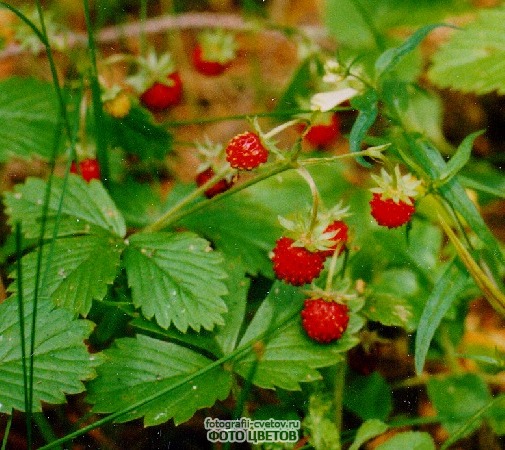 Ягоды
Длинный, зелёный,Вкусный и солёный.
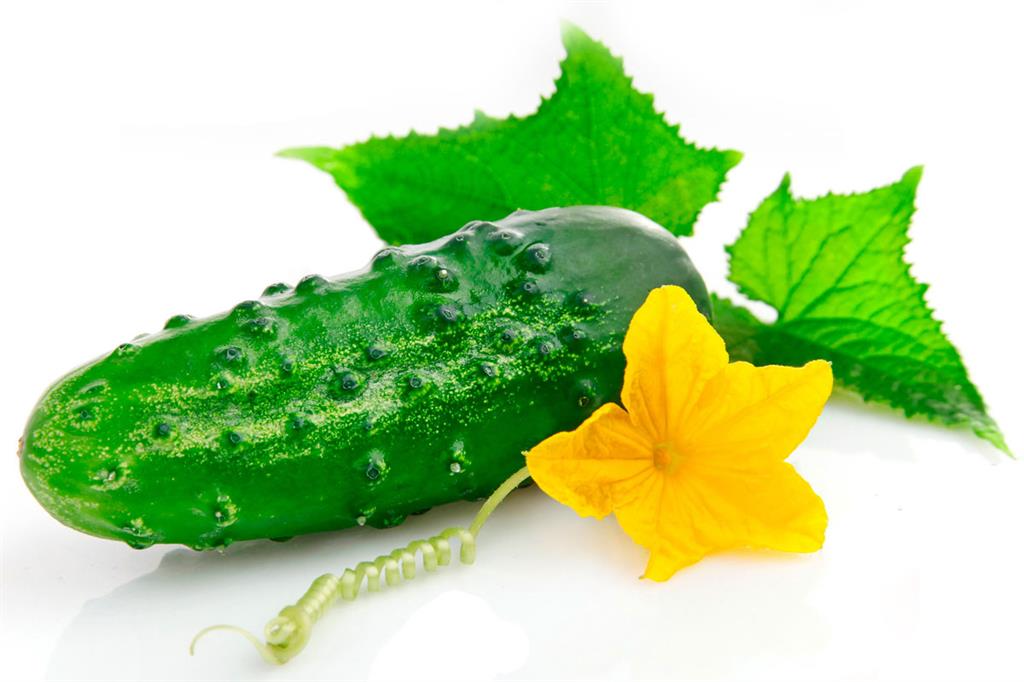 Огурец
Круглое, румяное, спелое.С дерева упало,Любе в рот попало.
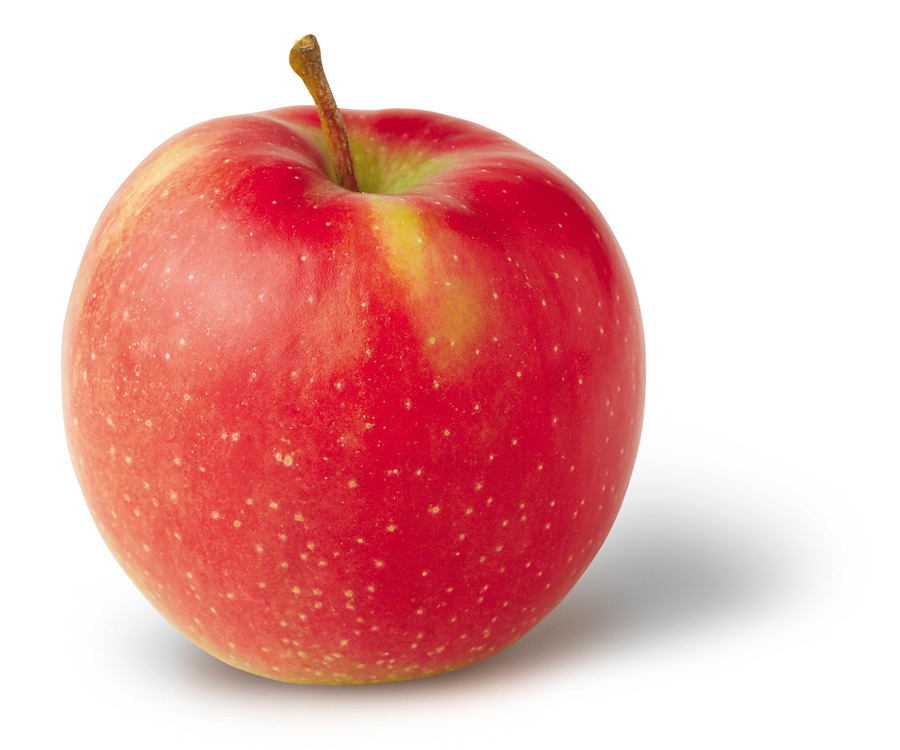 Яблоко
Красный нос в землю врос,А зелёный хвост снаружи.Нам зелёный хвост не нужен.Нужен только красный нос.
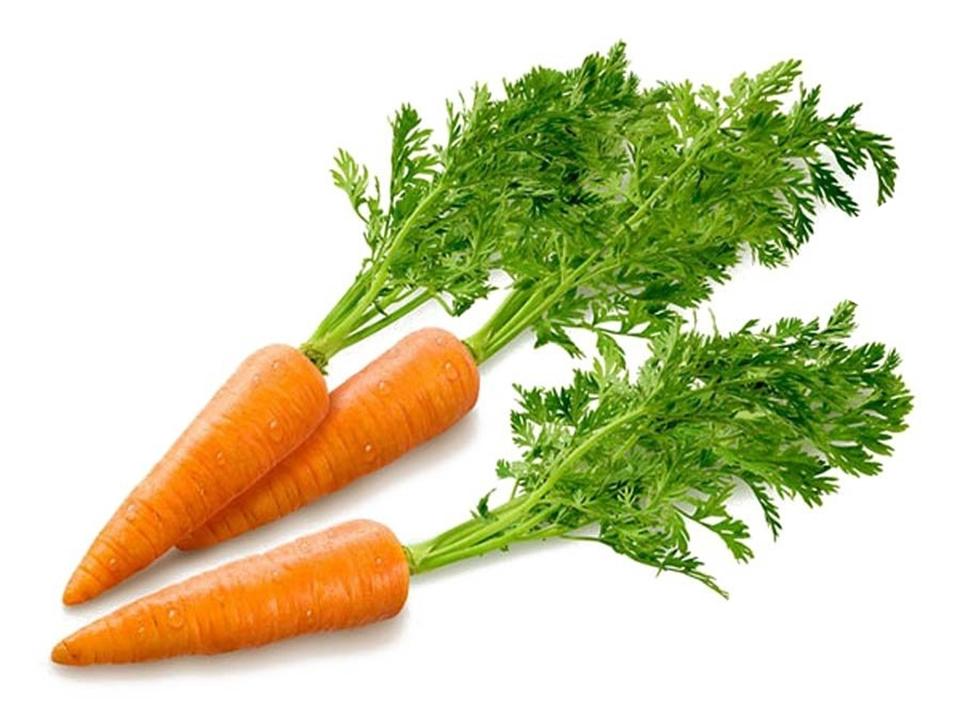 Морковь